c-di-GMP signaling: Biofilms
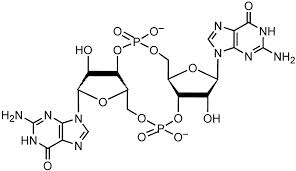 1
Background
c-di-GMP first identified in 1987  as allosteric regulator of 
cellulose synthase BcsA in Gluconacetobacter xylinum
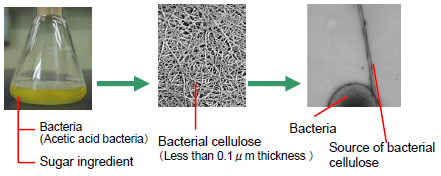 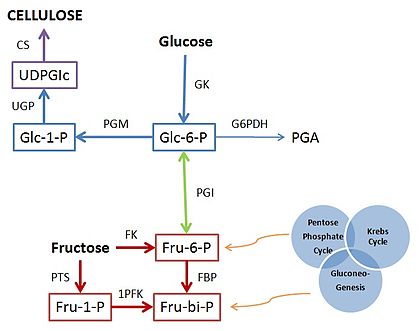 BcsA
2
c-di-GMP
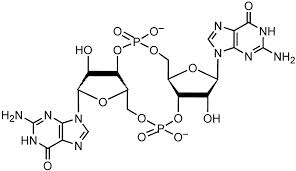 Stick or Swim
Motility
Biofilms
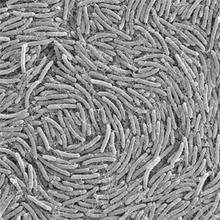 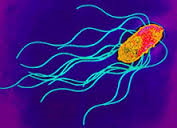 3
3
REC
PAS
GAF
HAMP
2 GTP
2 GMP
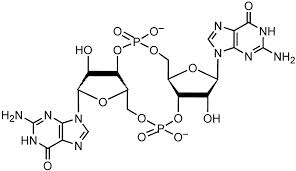 Phosphodiesterase
PDE
Diguanylate cyclase
DGC
GGDEF
EAL
HD-GYP
Effectors
Proteins / RNA
Target
4
Signals perceived include oxygen and redox conditions, light, starvation and various extracellular substances, such as antibiotics, polyamines or intercellular signaling molecules.
5
GGDEF and EAL are the most abundant domains, 
found only in Eubacteria
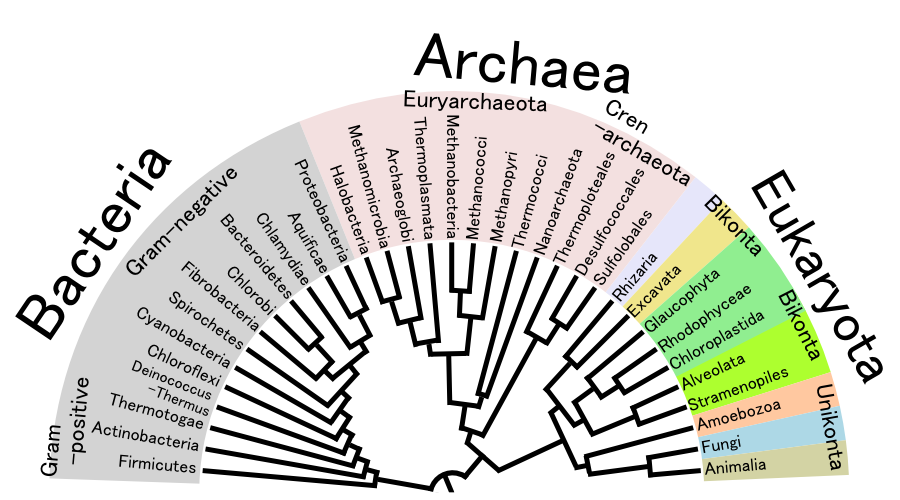 Largest numbers in Vibrio cholera: 60/30
Salmonella typhimurium: 12/14
Helicobacter pylori: 0
6
Cyclic di-GMP: the first 25 years
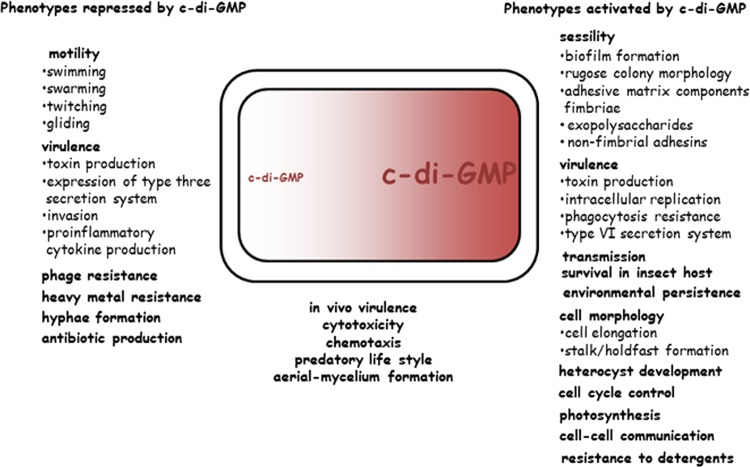 c-di-GMP
Romling et al MMBR 2013
7
Although c-di-GMP was identified as an allosteric regulator of BcsA, the connection 
between the ubiquitious GGDEF motif and c-di-GMP synthesis was made first in 
Caulobacter PleD
c-di-GMP first identified in 1980s  as allosteric regulator of 
cellulose synthase BCA in Gluconacetobacter xylinum
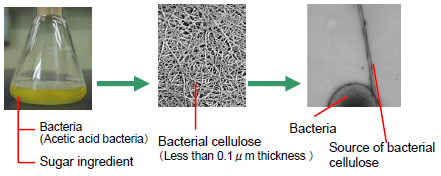 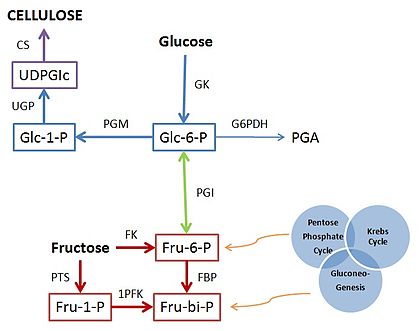 BcsA
8
Caulobacter GGDEF proteins linked to TCS REC domains
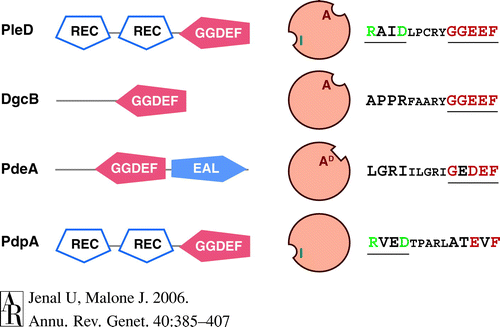 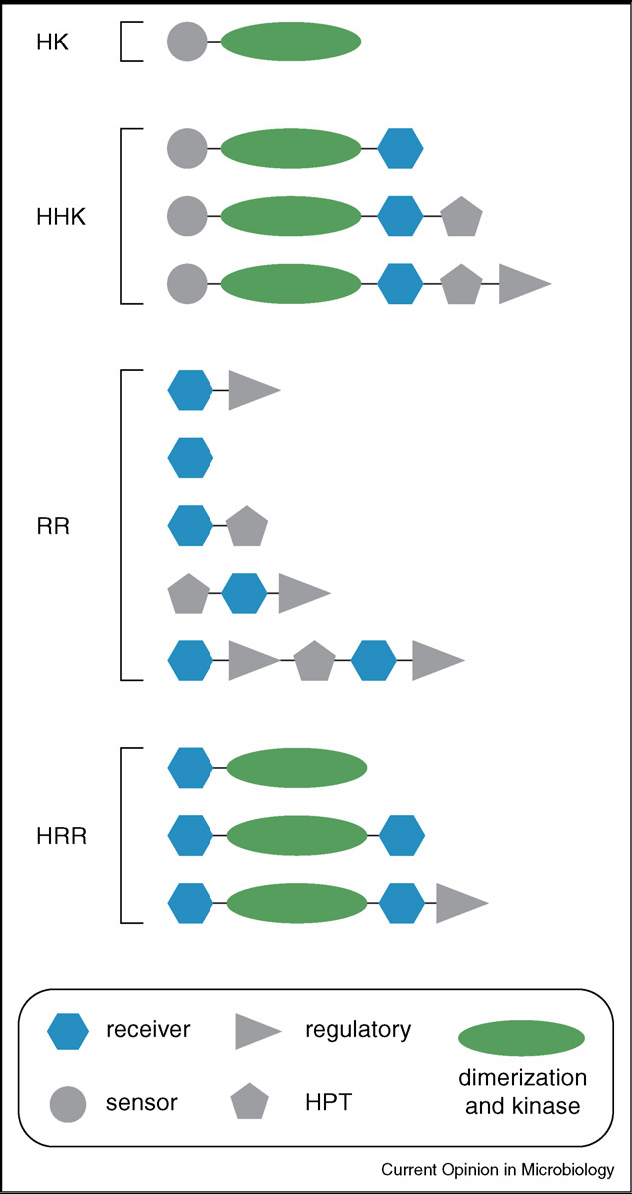 Phosphorylation of Rec
activates DGC
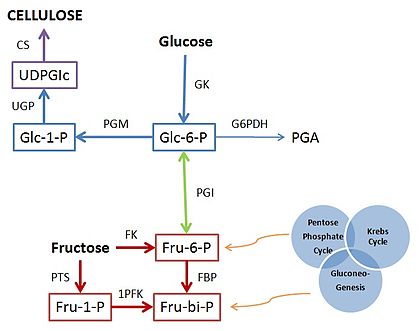 BcsA
9
A variety of input sensor domains
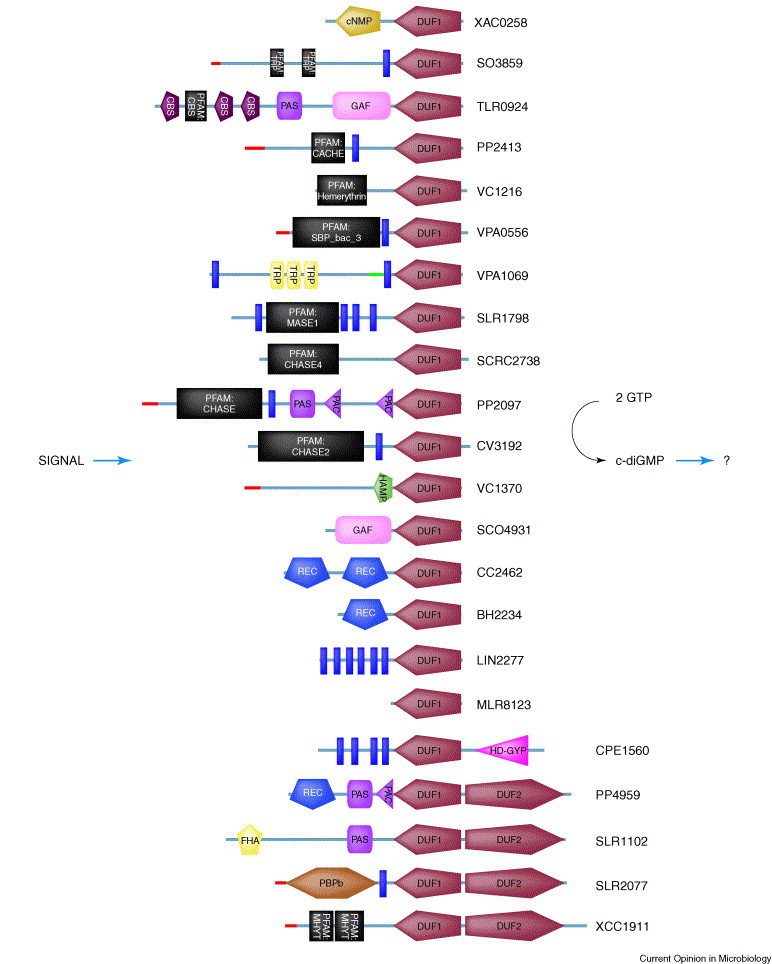 10
REC
PAS
GAF
HAMP
2 GTP
2 GMP
GGDEF
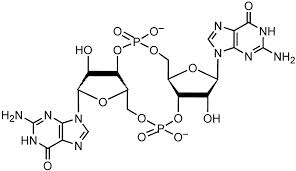 EAL
HD-GYP
Phosphodiesterase
PDE
Diguanylate cyclase
DGC
11
Hybrid GGDEF/EAL proteins
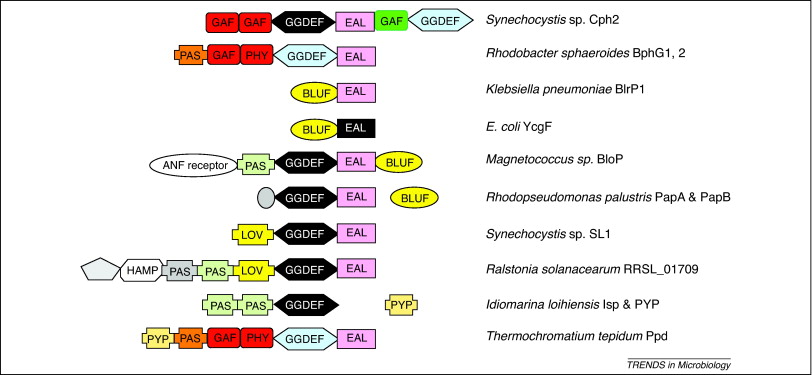 Some have retained only one or the other activity, some have lost both, and can be identified by ‘degenerate’ consensus
12
PleD~P in response to surface signals generates c-di-GMP 
in Caulobacter to promote holdfast formation
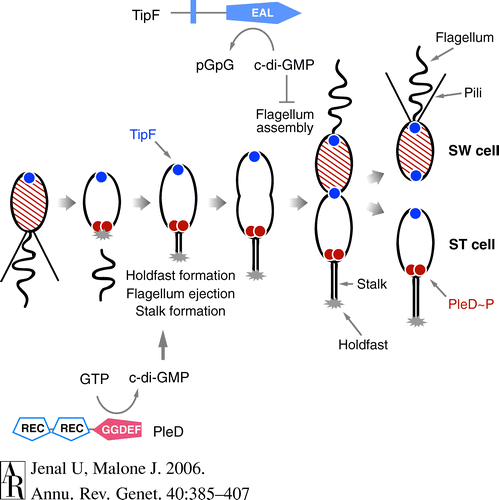 Surface attachment/
Slow motor are signals
RR
DivJ and PleC are polar 
Kinases involved in
phosphorylation of PleD
Gain of motility in swimmer cells requires low ci-di-GMP
13
The output domain of PleD is in its GGDEF domain
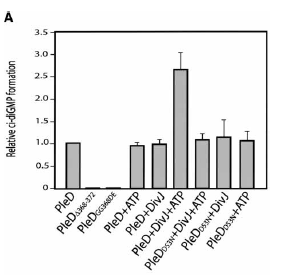 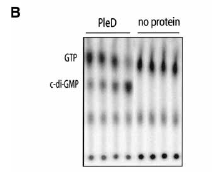 Phosphorylation of PleD by DivJ kinase, and an intact
GGDEF domain of PleD, are both required for c-di-GMP synthesis
14
GTP promotes dimerization of PleD
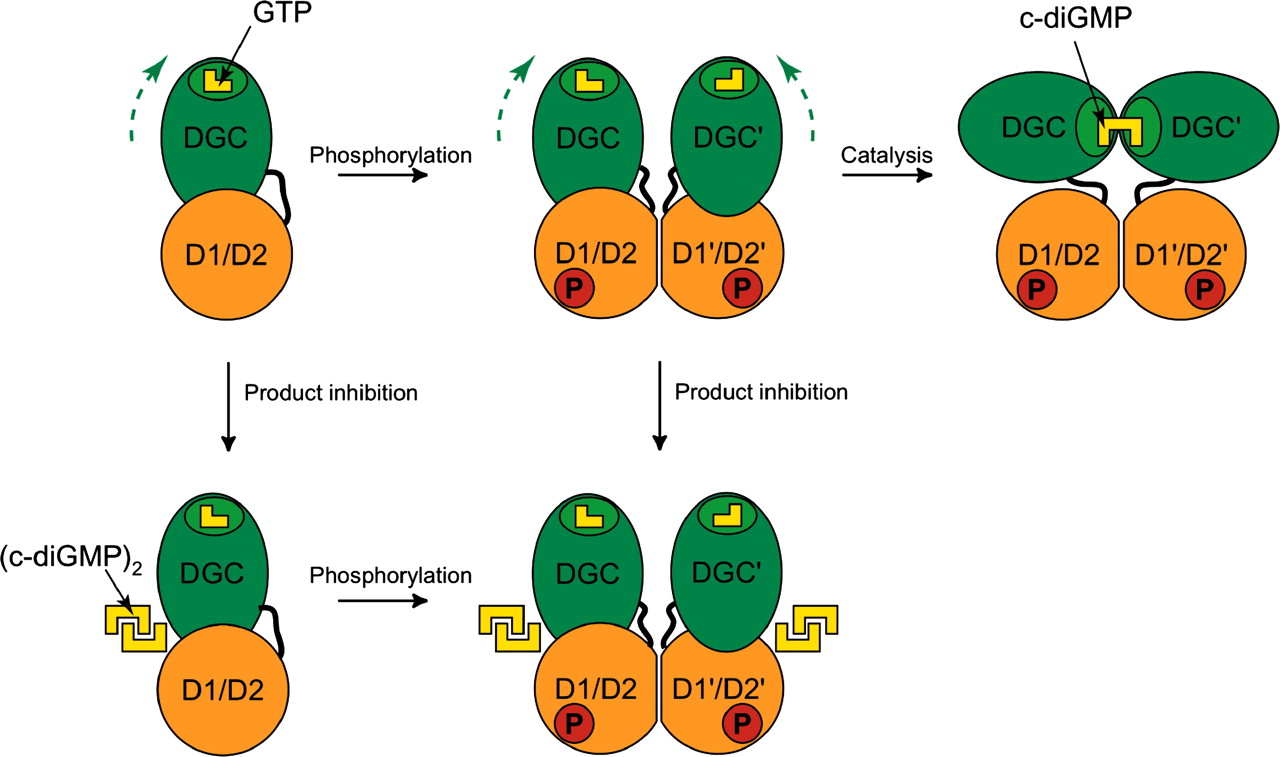 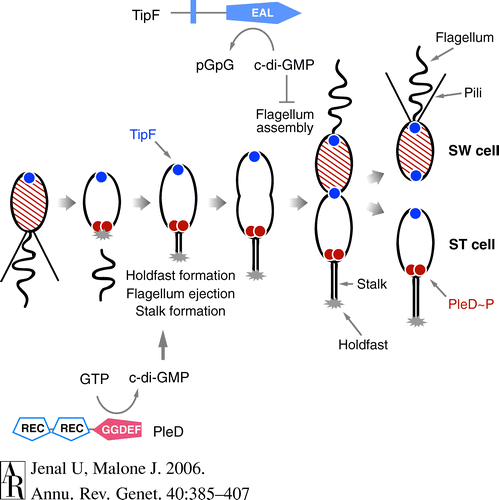 How c-di-GMP promotes flagella ejection
is unknown
15
II. Wsp chemosensory pathway of Pseudomonas senses surface signals 
to make c-di-GMP : Biofilms
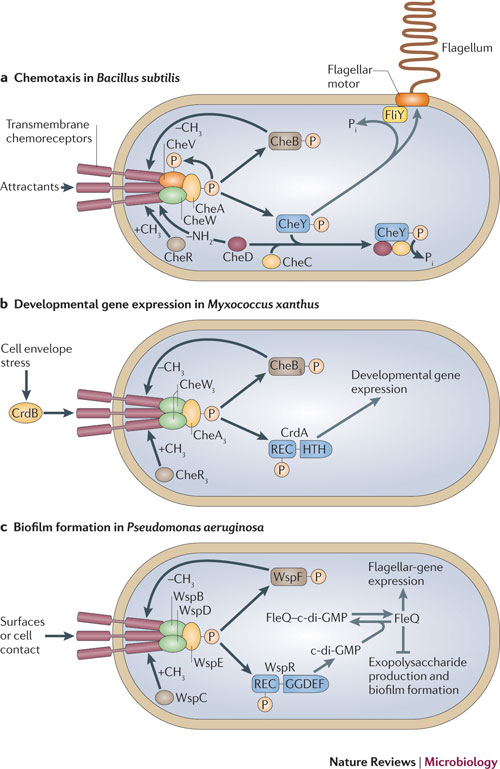 The Wsp chemosensory pathway is homologous to the chemosensory system in E. coli, except it suppresses motility and promotes biofilm formation.  In this model, WspE kinase activity is activated via signal-dependent conformational changes in the WspA/WspB or WspA/WspD complex. WspE phosphorylates WspR. FleQ activates flagella expression and represses EPS expression. C-di-GMP  inactivates FleQ, relieving inhibition of exopolysaccharide synthesis.

Adaptation to external signals is mediated by the phosphorylation-dependent methylesterase activity of WspF and the methyltransferase WspC.
16
III. YcgR-ci-di-GMP acts at the switch complex to inhibit motility 
in Salmonella/E. coli
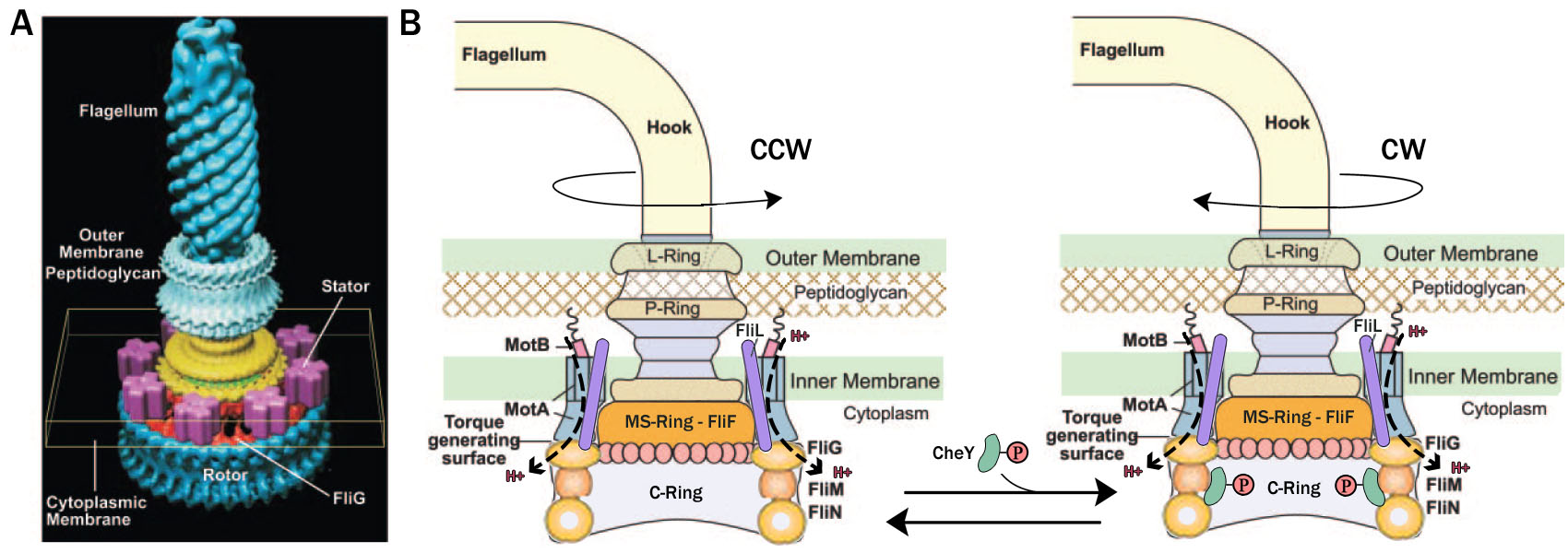 CCWCCWC
CCW/Slow
YcgR::c-di-GMP
17
Motility is also arrested in biofilms synthesized in response to c-di-GMP
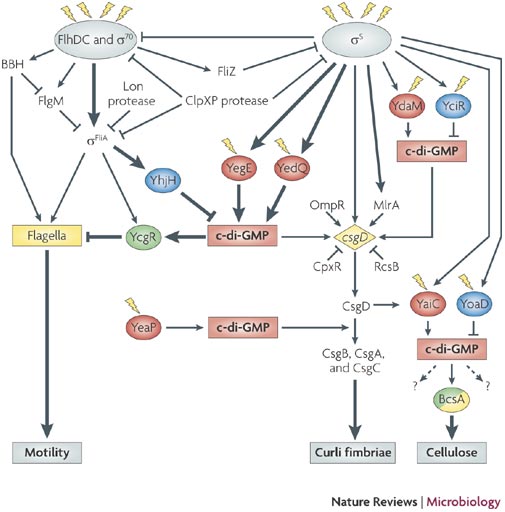 In E. coli, c-di-GMP induces adhesive curli fimbriae, cellulose and PGA
and shuts down motility
PGA
18
Extracellular polysaccharides (EPS) promote stickiness or Biofilms
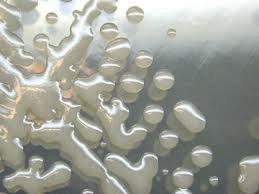 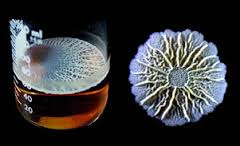 Cellulose + Fimbrae
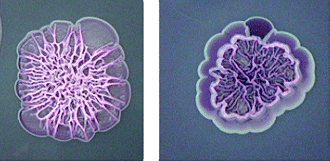 Congo Red dye plates
19
IV. C-di-GMP promotes adhesin (LapA) synthesis in Pseudomonas fluorescens
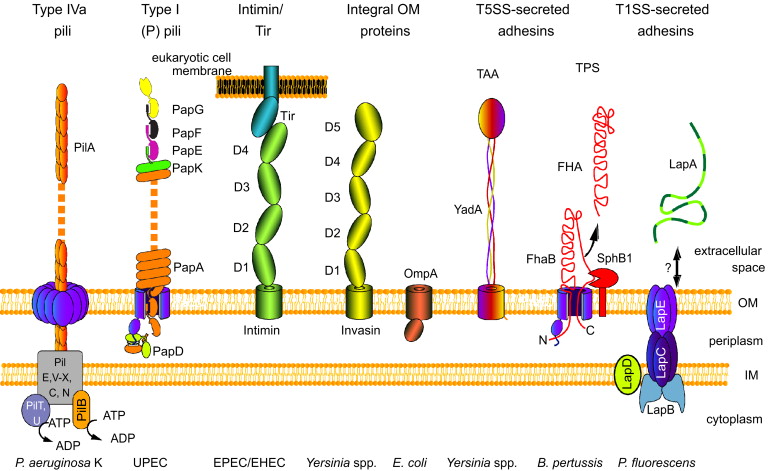 Major classes of adhesive protein assemblies present on the surface of Gram-negative bacteria
20
R. G. Gerlach & M. Hensel 2007 IJMM
LapD is a degenerate, enzymatically inactive GGDEF/EAL domain protein
Pseudomonas fluorescens
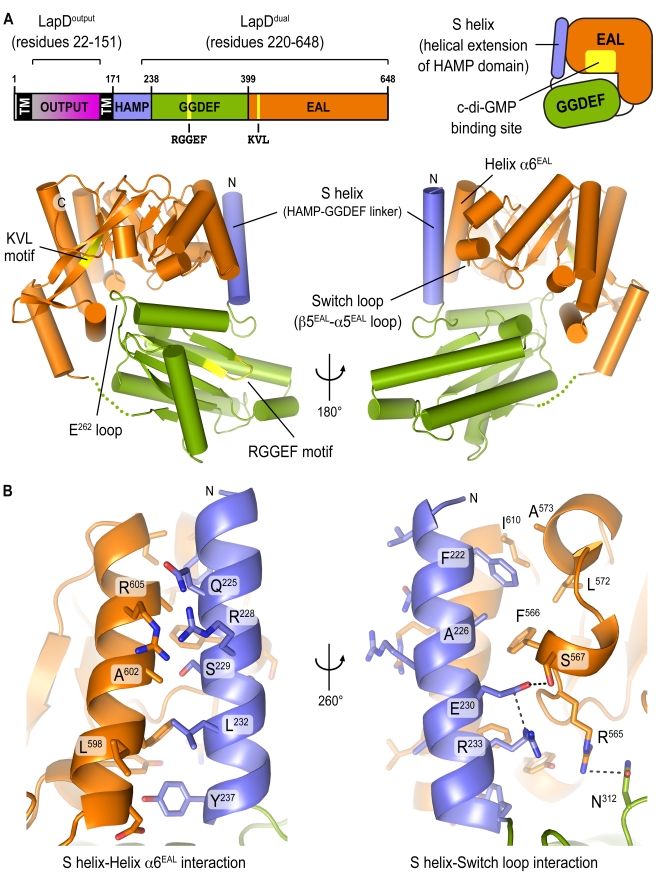 LapD can bind c-di-GMP via
degenerate EAL domain
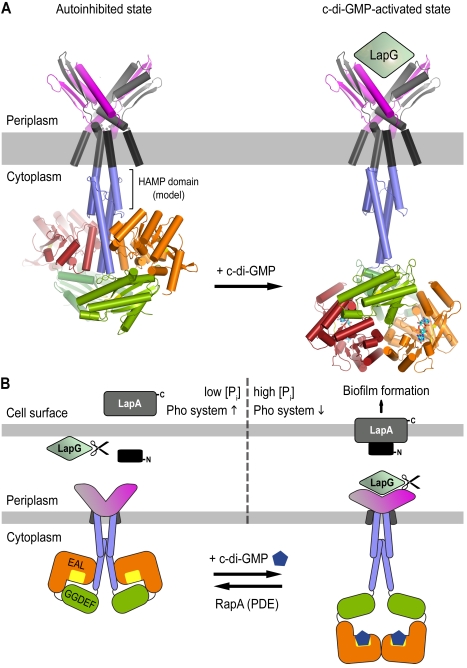 21
Inside-Out signaling mechanism
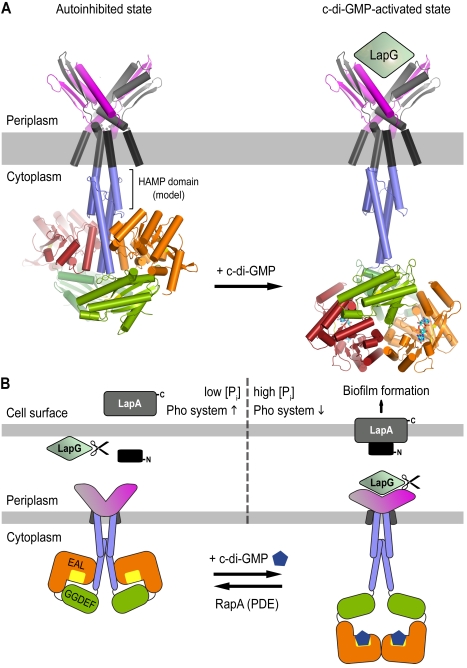 Conformational changes in the intracellular domain of LapD  regulates the conformation of its periplasmic output domain, which differentially interacts with a protease, LapG, that in turn controls the stability of the cell surface LapA adhesin, and hence biofilm formation. LapG is 
sequestered when LapD is activated, allowing LapA to anchor in the OM
22
Mutation of LapD, allows secretion but not attachment of LapA
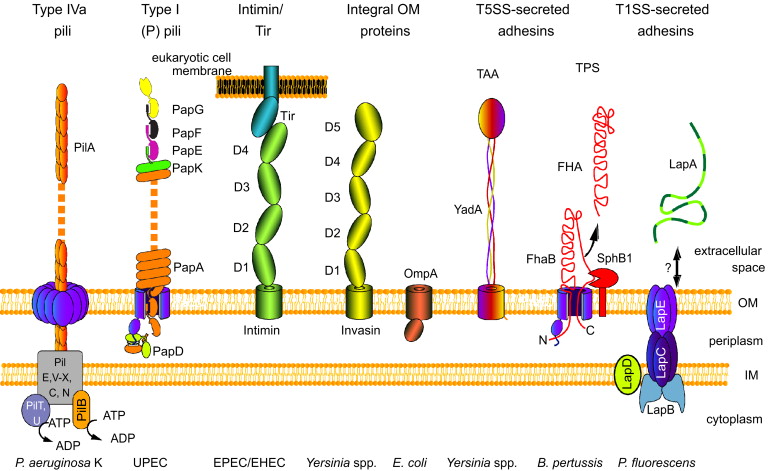 23
cyclic-di-GMP
DGCs
PDEs
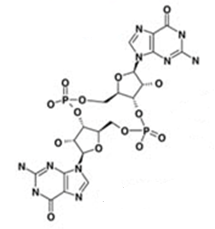 pGpG
2 GTP
c-di-GMP
Biofilm
Sessile lifestyle – Attached to surface
Motile lifestyle – Free living
24
V. Regulation of cell-division in E. coli: New role
YfiN controls cell division in response to envelope stress in E. coli
Hyo Kyung Kim
25
YfiN as a c-di-GMP synthetic enzyme
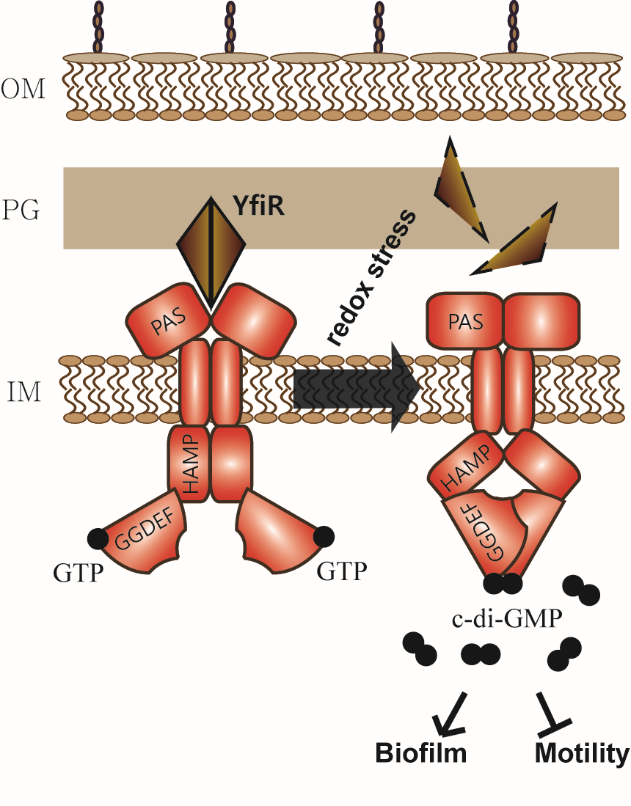 DGCs
BcsA
YcgR
26
YfiN localizes to the midcell with protein FtsZ and  inhibits cell division
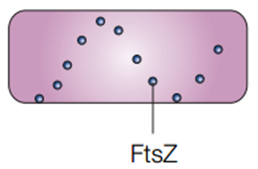 pYfiN-GFP
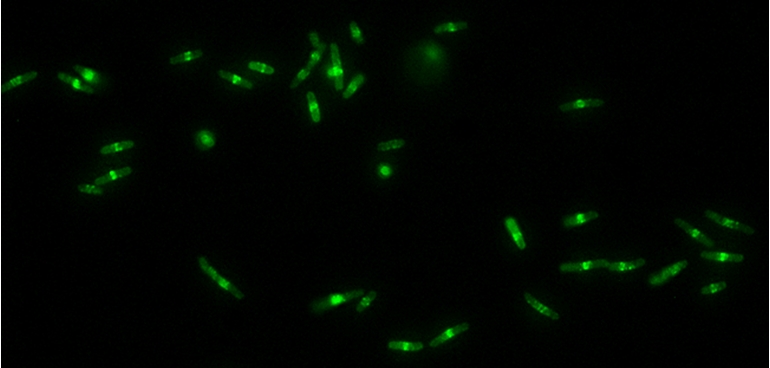 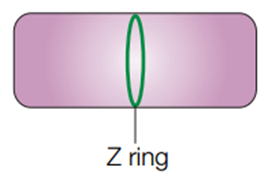 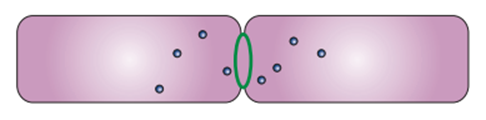 27
YfiN interacts with FtsZ
YfiN localization in the absence of FtsZ
ftsZ temperature sensitive mutant
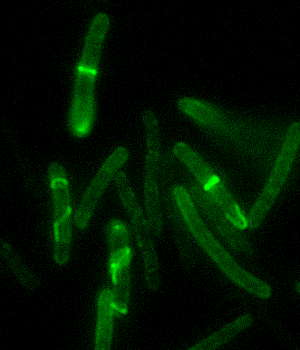 YfiN-GFP
30°C
42°C
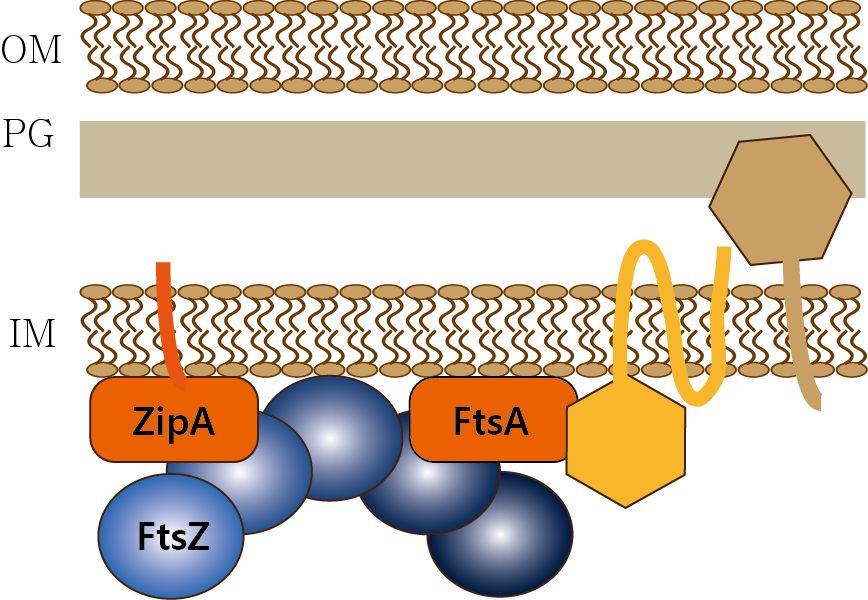 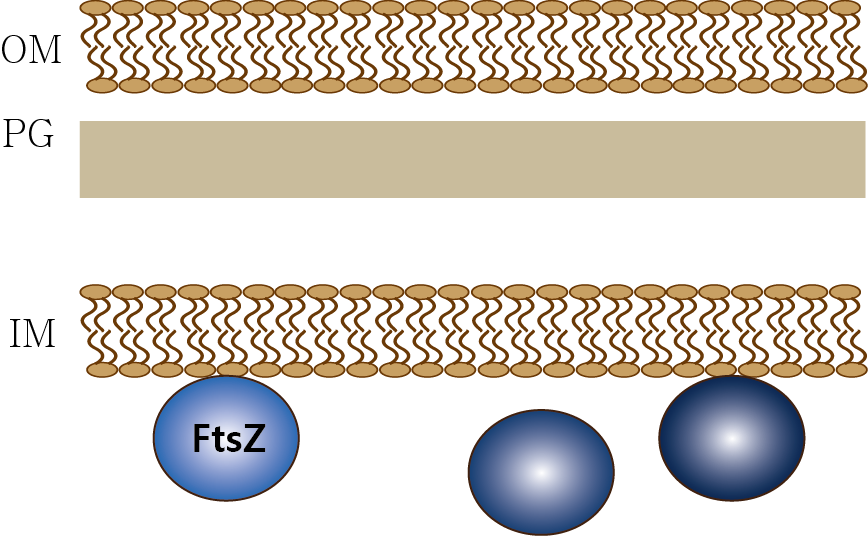 FtsZ
localization
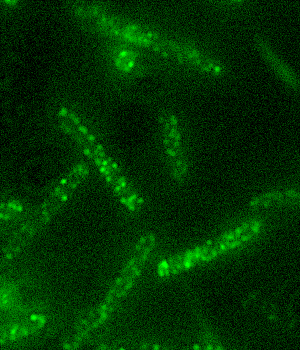 YfiN-GFP
YfiN
localization
28
YfiN prevents septum formation
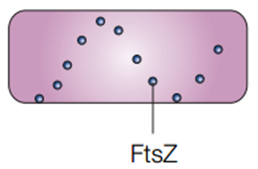 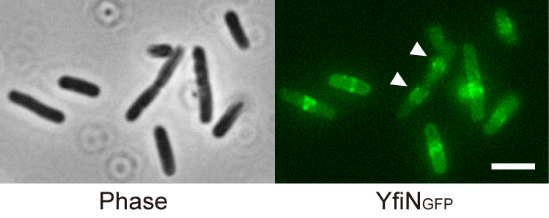 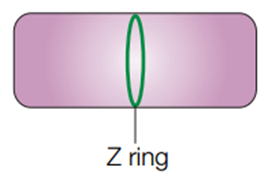 YfiN
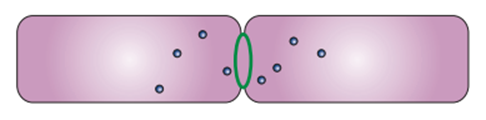 29
YfiN relocates to midcell in response to envelope stress
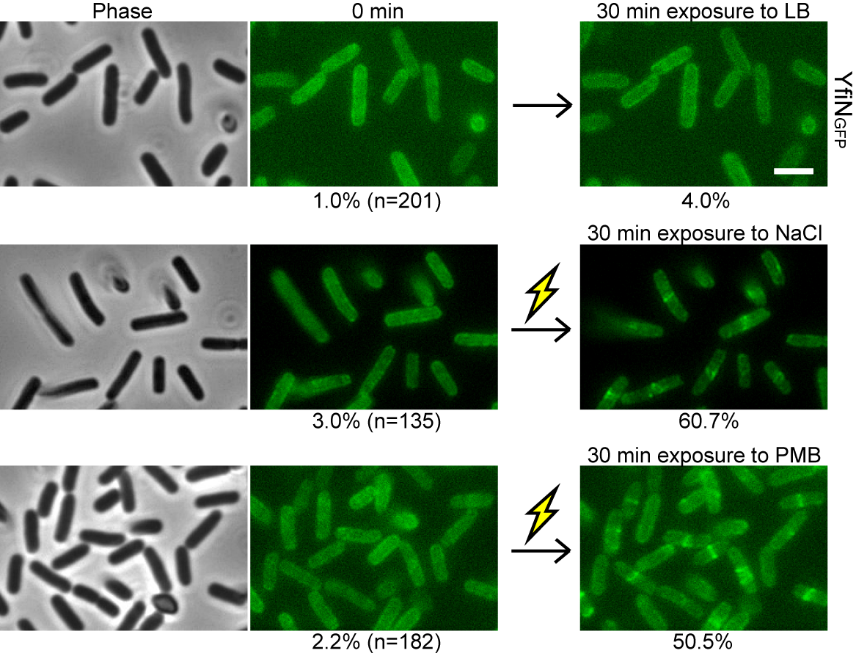 30
YfiN promotes increased resistance to Polymixin B
31
YfiN is a bifunctional protein: DGC & division inhibitor
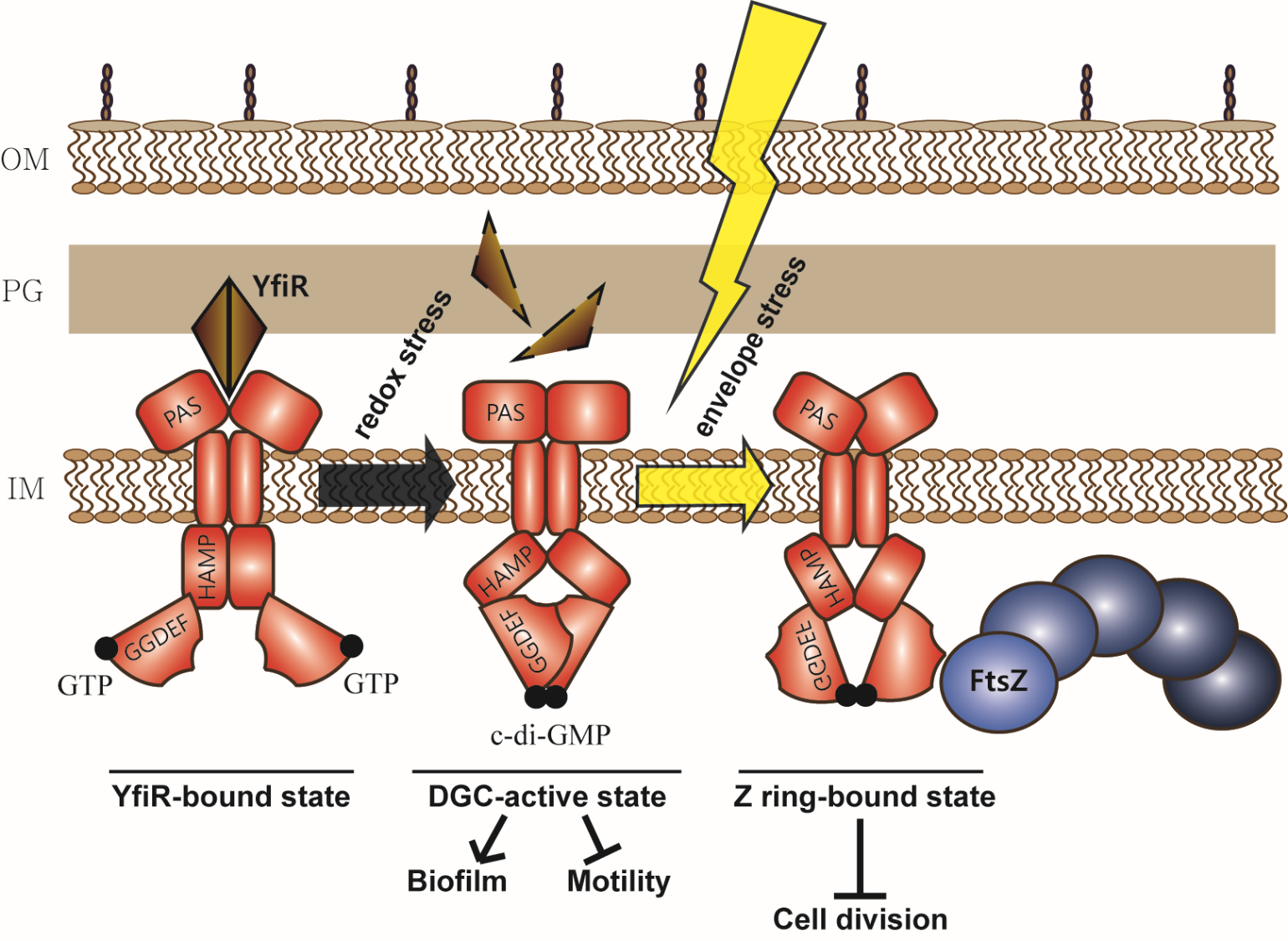 32
Why so many?
1. Reflection of the range of environmental stimuli sensed by different bacteria
 

2. The number of GGDEF and EAL proteins might be a measure of the ability to adapt to 
   different ecological niches?


3. How do bacteria coordinate the expression and activity of these proteins to reach appropriate 
    concentrations of c-di-GMP i.e. where does specificity come from?
Compartmentalization
Affinity
PleD / YfiN
33